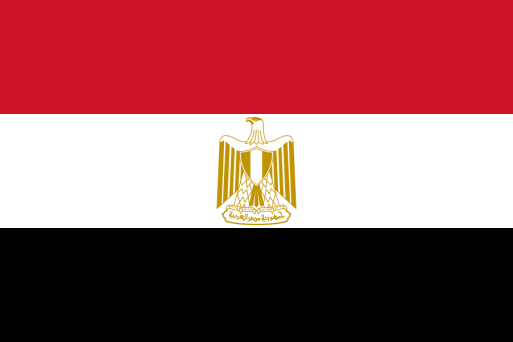 المسح الإقتصادي للعنف 
القائم على النوع الإجتماعي في مصر 
2015 
جمهورية مصر العربية
أهداف المسح
إتاحة ونشر بيانات دقيقة ومعبرة على الصعيد الوطني عن ظاهرة العنف ضد المرأة والتكاليف الاقتصادية المرتبطة بها.
عواقب العنف ضد المرأة والتكاليف الاقتصادية المرتبطة بها
أثر العنف على الصحة العامة للمرأة وصحتها الإنجابية  واسرتها
معدلات انتشار العنف ضد المرأة ووقوعه بمختلف أنواعه وأشكاله
مسح التكلفة الإقتصادية للعنف القائم على النوع الإجتماعي   ٢٠١٥
أشكال العنف التي شملها  المسح
عنف في محيط الأسرة والدوائر المقربة
تميزت الدراسة المسحية عن الدراسات المشابهة في العالم انها سعت لحصر مدى انتشار اشكال العنف الواقع على المرأة بمختلف أنواعه وأشكاله،
وكذلك حصر ادق لمعرفة الدوائر التي يقع في نطاقها العنف والقائم عليه سواء هو على يد الزوج أو الخطيب أو أفراد آخرين من الأسرة أو العائلة أو البيئة المحيطة.
وتناولت الدراسة أيضاً تقييم العنف ضد النساء في الأماكن العامة.
النساء الائي  يتعرضن لأنواع متعددة من العنف
عنف على يد الزوج والخطيب
عنف في الأماكن العامة
مسح التكلفة الإقتصادية للعنف القائم على النوع الإجتماعي   ٢٠١٥
أشكال العنف التي شملها  المسح
قبول المرأة للعنف
قبول السيطرة الذكورية
السلوكيات التحكمية
الأستقلال المادي
المستوى التعليمي
عوامل التأثير على معدلات الإنتشار
مسح التكلفة الإقتصادية للعنف القائم على النوع الإجتماعي   ٢٠١٥
رصـد توابع  العنف
نفسية، بدنية، معنية بالصحة الإنـجابية
حدوث اصابات ونوعها
إبلاغ الشرطة، الحصول على الخدمات الصحية، الخدمات الإجتماعية
الإبلاغ وطلب المساعدة
المباشرة /الملموسة 
الغير مباشرة /الملموسة 
المباشرة الغير ملموسة 
الغير مباشرة /الغير ملموسة
التكلفة الإقتصادية الناجمة عن العنف
مسح التكلفة الإقتصادية للعنف القائم على النوع الإجتماعي   ٢٠١٥
أهم نتائج المسح الإقتصادي للعنف 
القائم على النوع الإجتماعي في مصر 2015
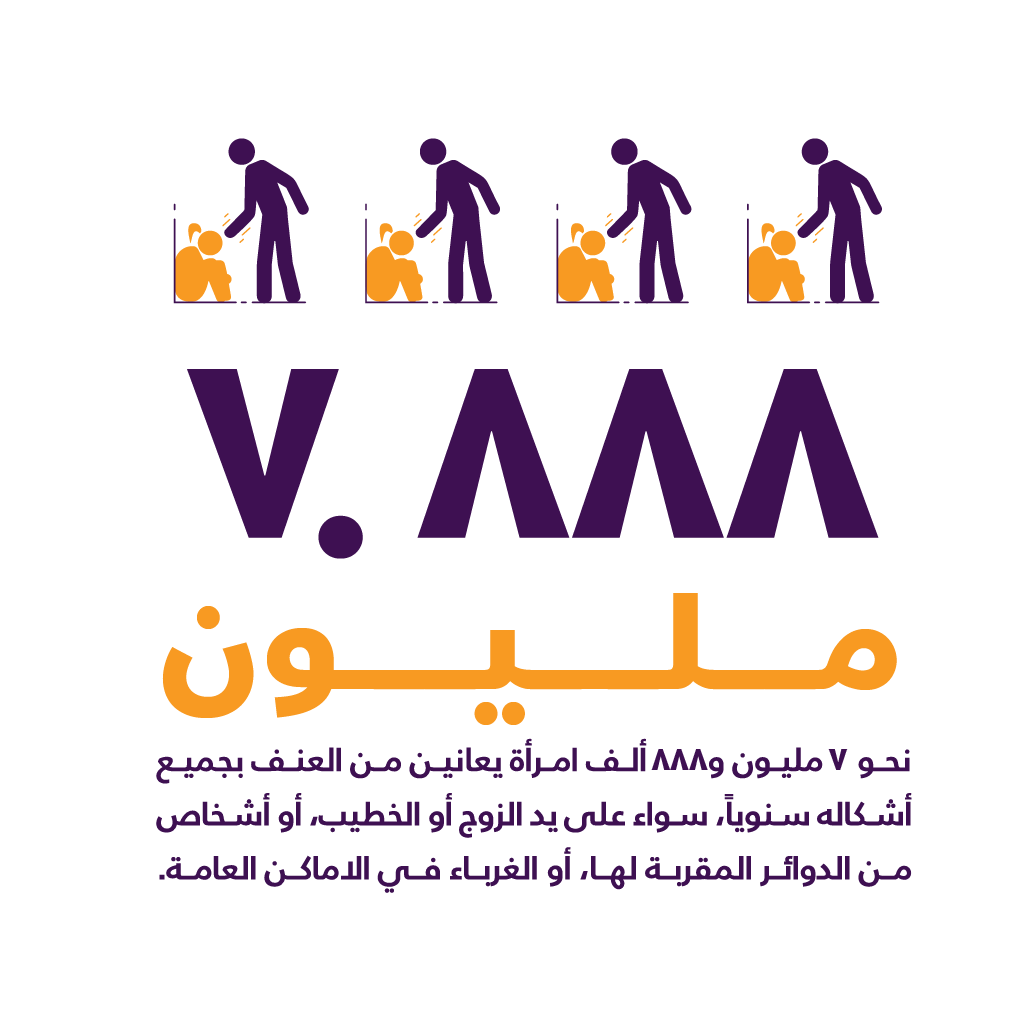 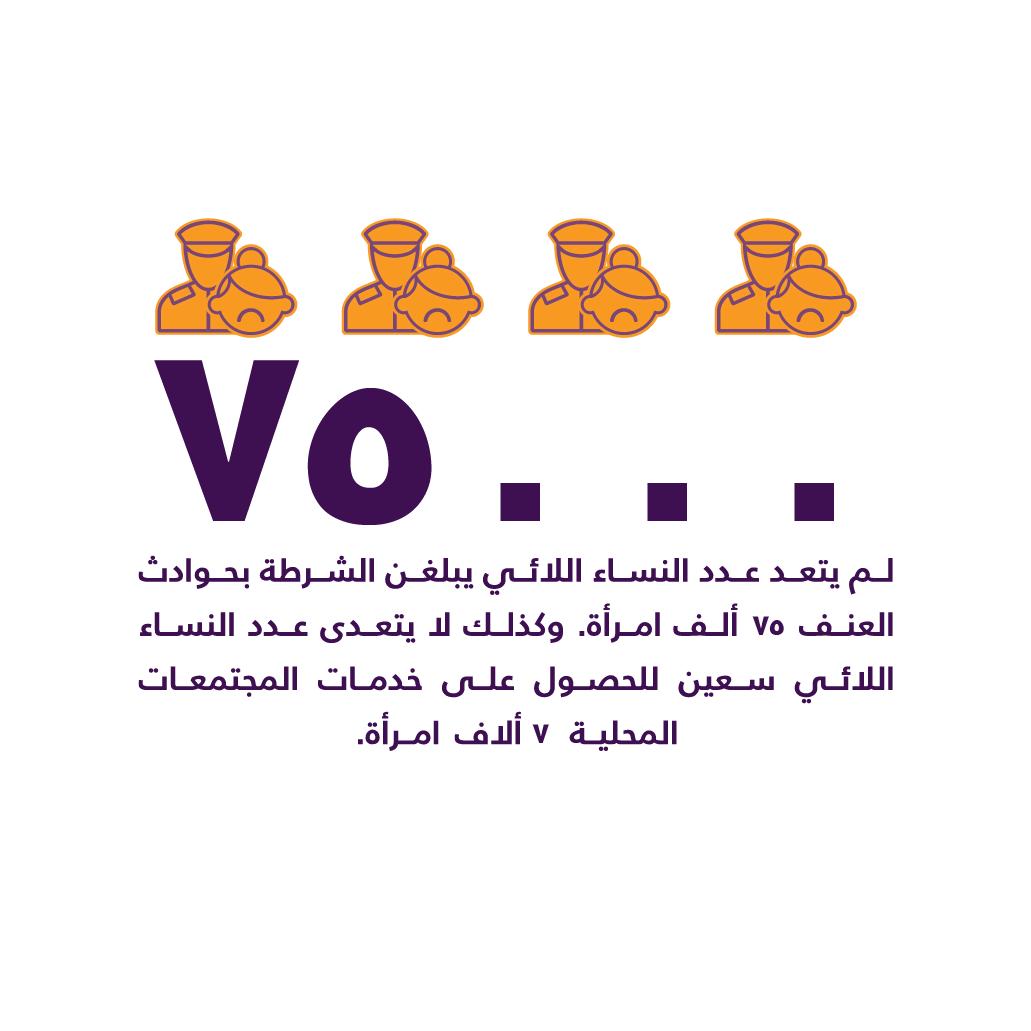 مسح التكلفة الإقتصادية للعنف القائم على النوع الإجتماعي   ٢٠١٥
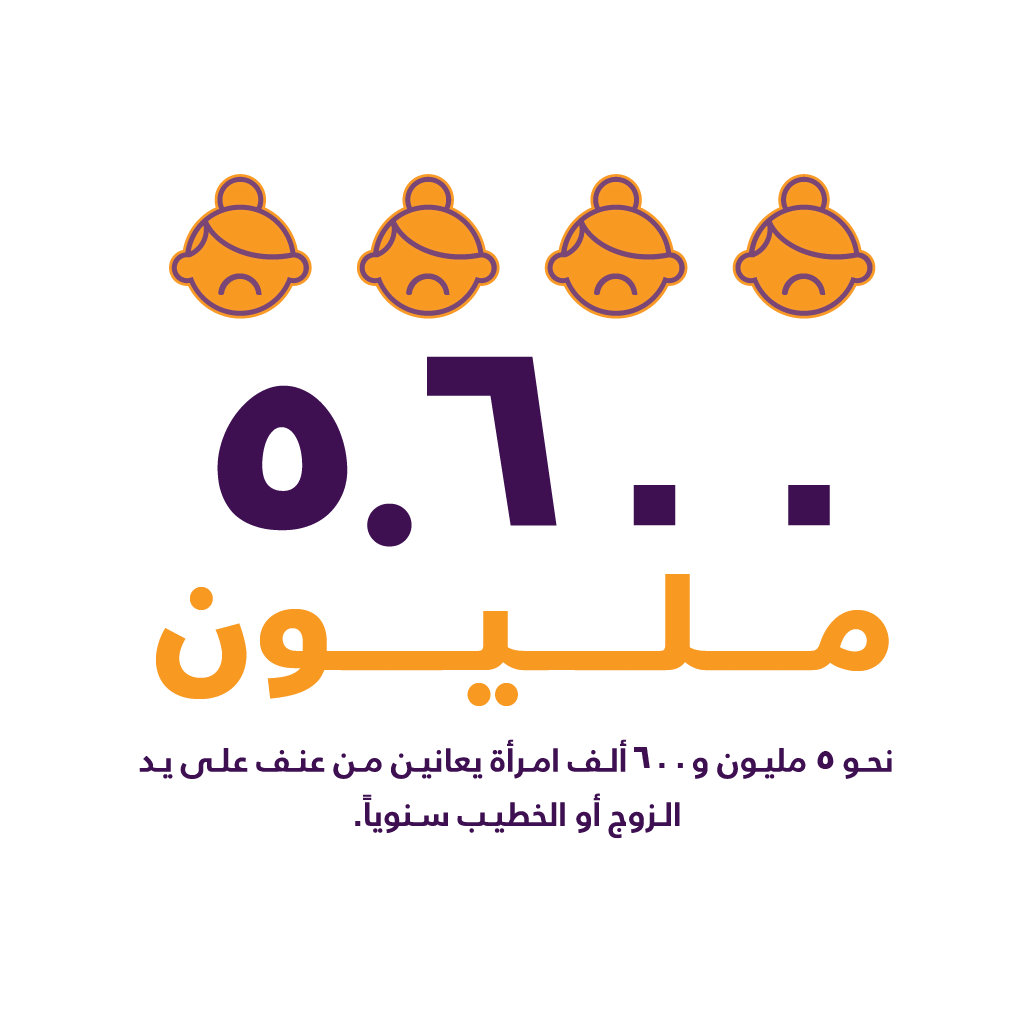 23.8% على يد الزوج أو الخطيب .
23.4 % في الأسرة أو البيئة المحيطة.
13% في الأماكن العامة
اذا فعلى عكس المتوقع وجد أن أغلب العنف لا يحدث في المحيط العام
بل ان أعلى معدلات العنف تواجهها المرأة في بيتها في المكان الذي تأمن اليه
مسح التكلفة الإقتصادية للعنف القائم على النوع الإجتماعي   ٢٠١٥
نحو مليون أمرأة تركت بيت الزوجية أثر العنف الأسري في عام واحد
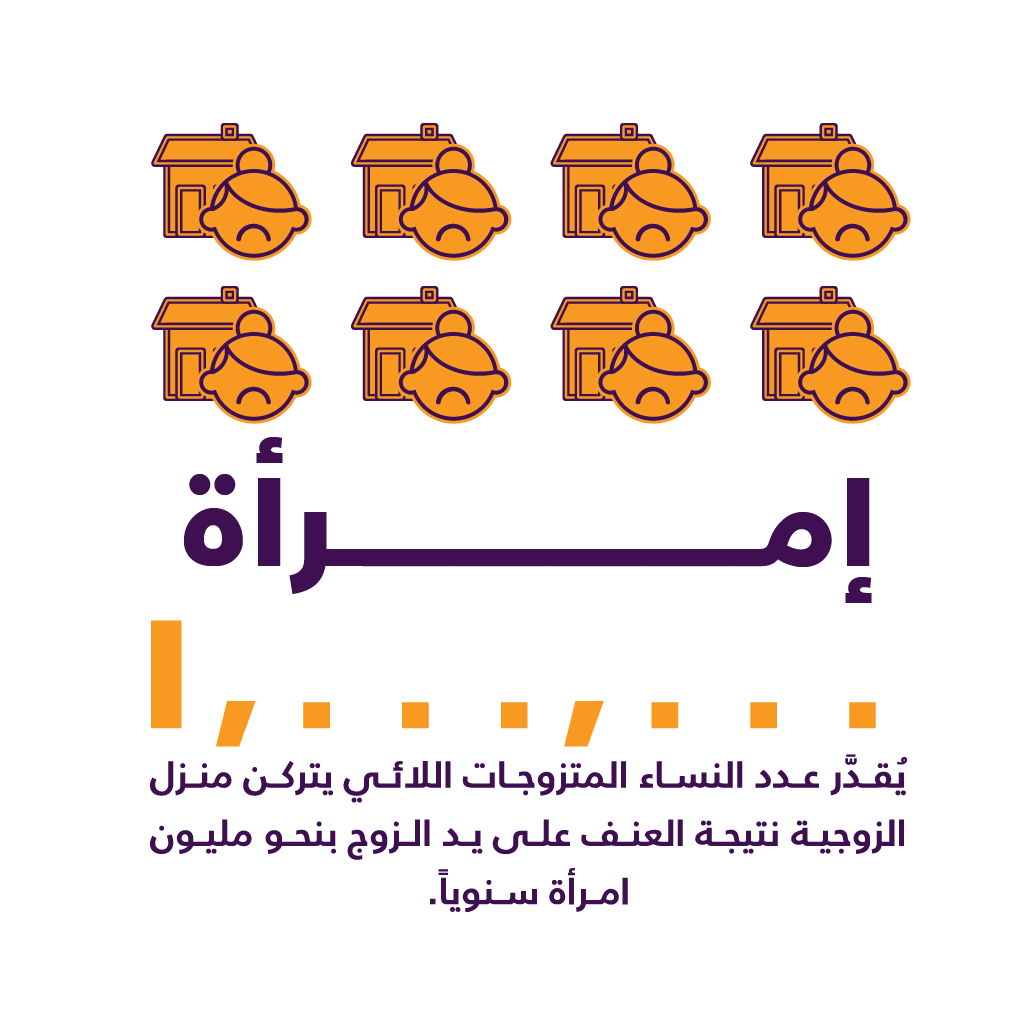 هل ندرك مصير من ليس لها اهل أو مأوى؟
مسح التكلفة الإقتصادية للعنف القائم على النوع الإجتماعي   ٢٠١٥
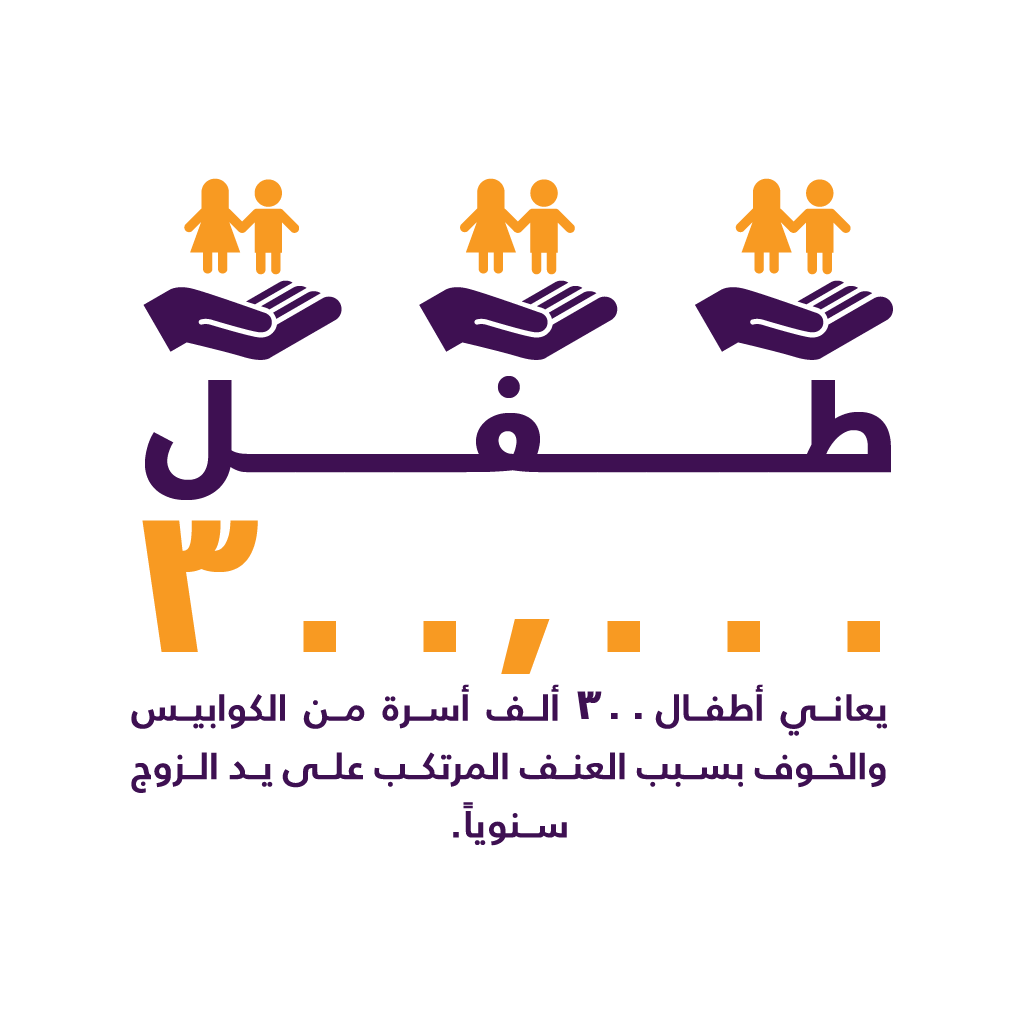 -الأطفال في 110,000 أسرة أصبحوا أكثر عنفا

- الأطفال في 300,000 أسرة يعانون من الكوابيس والخوف نتيجة العنف الاسري
ماذا نحن فاعلون بأولادنا والأجيال التي تنشأ على مشاهدة هذا العنف؟
مسح التكلفة الإقتصادية للعنف القائم على النوع الإجتماعي   ٢٠١٥
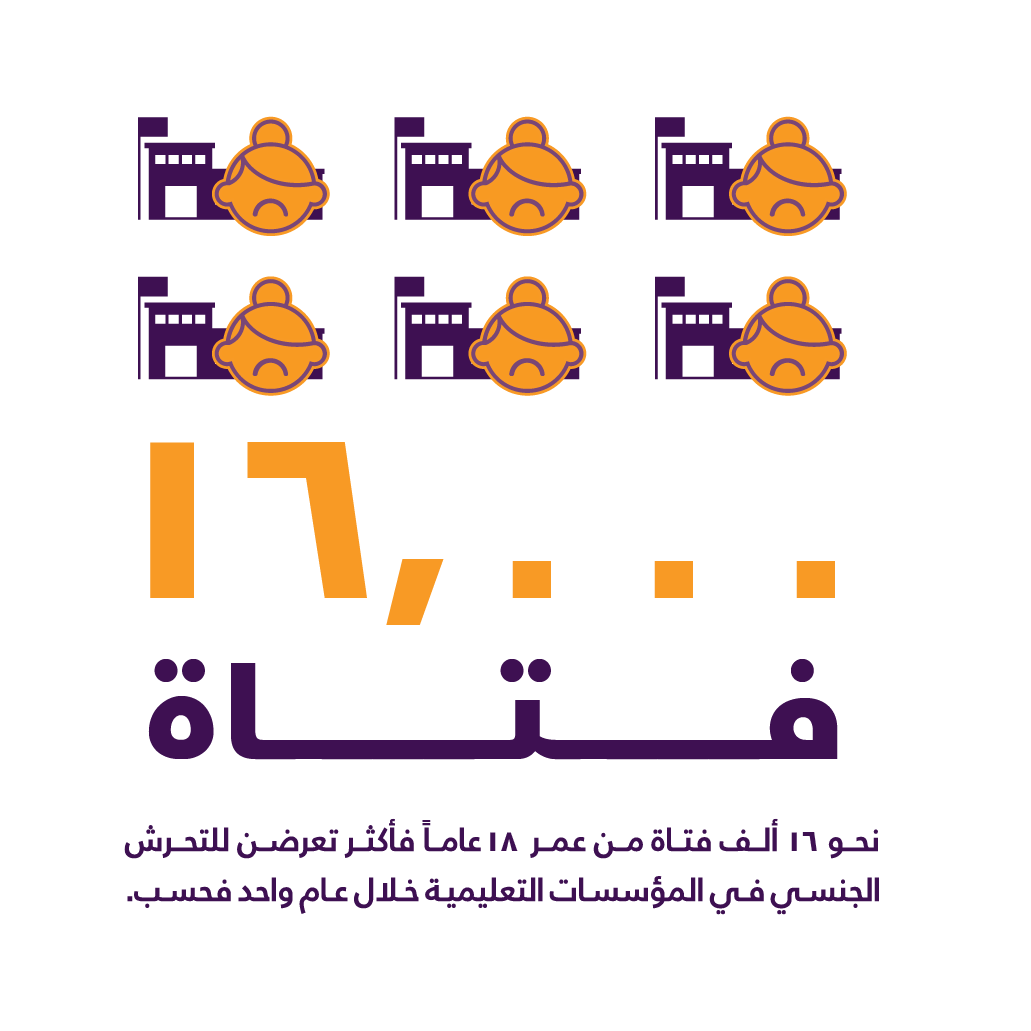 ماذا نفعل بقوتنا الإنتاجية المستقبلية؟
حيث أن 16,000 فتاة يواجهن عنف  بالمؤسسات التعليمية سنوياً
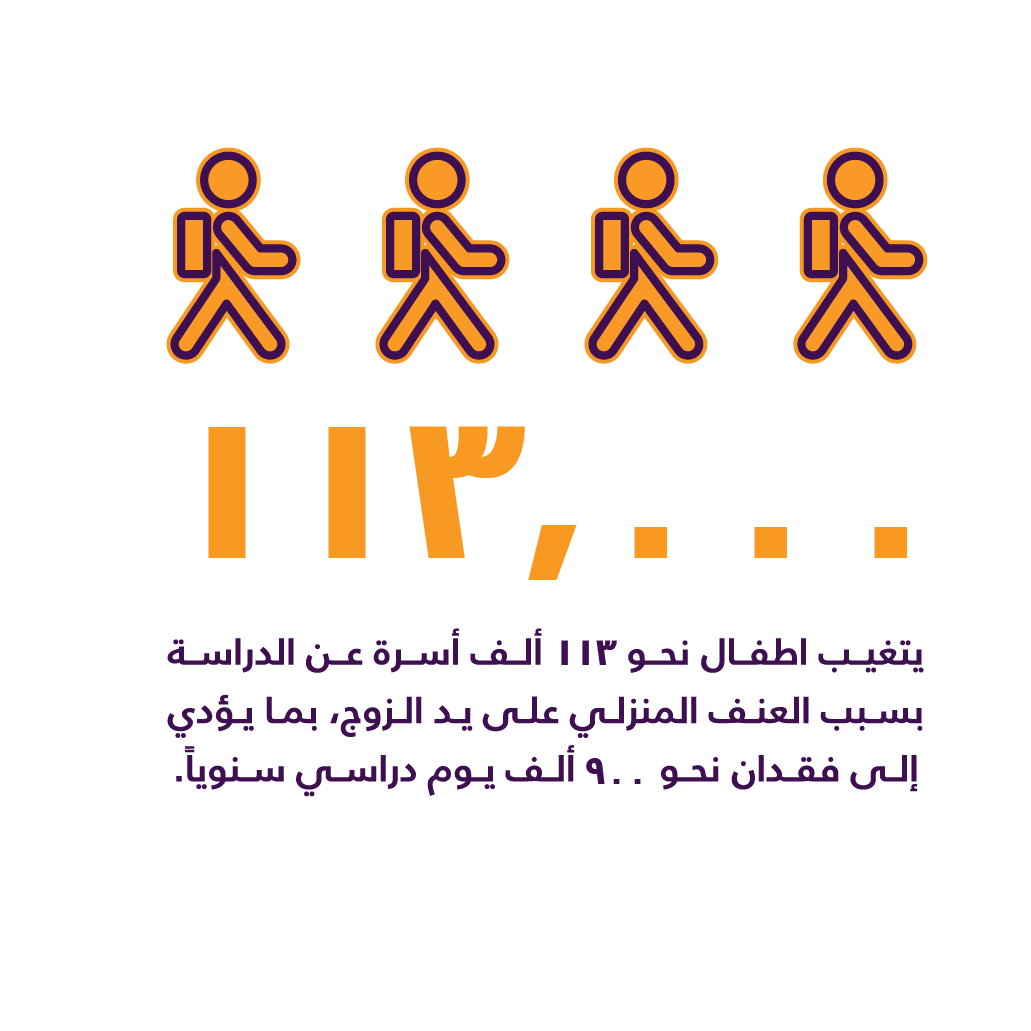 يتغيب الأطفال في 113,000 أسرة عن الدراسة سنويا نتيجة العنف الأسري
مسح التكلفة الإقتصادية للعنف القائم على النوع الإجتماعي   ٢٠١٥
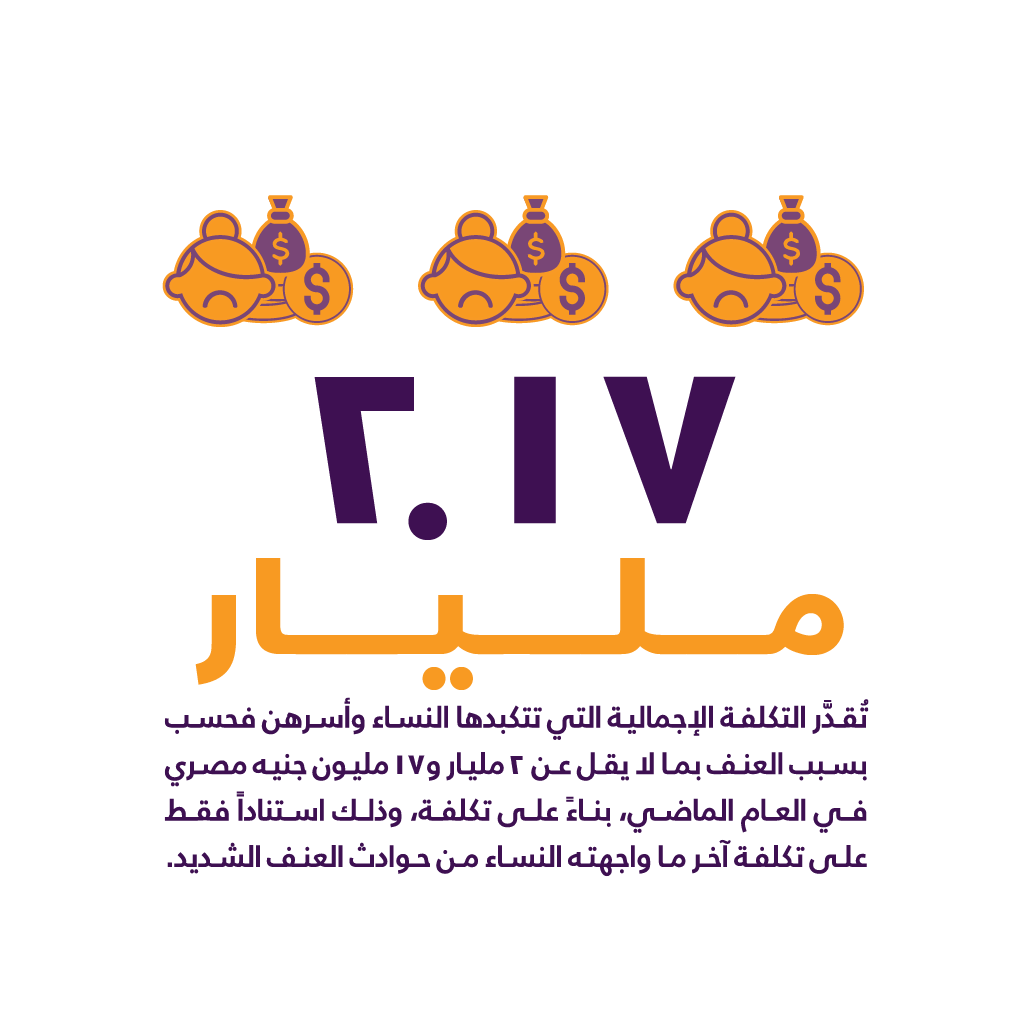 التقدير الأدنى للتكلفة الإقتصادية للعنف ضد المرأة سنويا
ألا نرى الأن هذه القضية كقضية تنمية أساسية ؟....خاصة في دولة نامية مثل مصر تحتاج إلى الحفاظ على كل مواردها لتوجهها نحو تنمية المجتمع
مسح التكلفة الإقتصادية للعنف القائم على النوع الإجتماعي   ٢٠١٥
مراحل تنفيذ برنامج المسح :
مرحلة تحضيرية للمسح
مرحلة تنفيذ المسح
مرحلة إعداد التقرير وإطلاق النتائج
مرحلة التحليل المتعمق وانتاج أوراق بحثية معنية بالسياسات العامة
مسح التكلفة الإقتصادية للعنف القائم على النوع الإجتماعي   ٢٠١٥
المنهجــيـة
5 - مراقبة وضبط الجودة
4 - مراجعة مكتبية وترميز وتجهيز آلى
3 -العمل الميدانى
2 -  تصـميم الإستمارات
1 -تصميم وسحب العينة
20 ألف أســـرة معيشيـة .
  -  جميع المحافظات عدا محافظات الحدود ( 22 محافظة )
  تمت على مرحلتين:
   المرحلة الأولى :   
                            -  إختـــيار   1000 قطعة مساحية .
   المرحلة الثانية:   
                             - إختيار  22 أســـرة من الحضــــر .
                            -  إختيار  21 أســـرة من الريـــــف .
إستمارة الأسرة المعيشية :
          وشمــلت على : 
                    -  العمــــــــــــــر .
                   - الجنــــــــــــــس .
                  - الحــالة الزواجيـة . 
                  -  علاقة كل فرد برئيس الأسرة .
                 - خصــــائــص المسكــــــــــن .
إستمارة الســــيدة المؤهـــلة :
          وشمــلت على : 
    -  خلفيـــة المبحوثة والحى الذى تعيش فيه .
    - الحــالة الزواجــــية .
    - العمــــــــــــــــل . 
   -  الصحة العــامة والصحة الإنـجابية.
   - العنـــــــــــــــــــــــــــــف.
مكونات الإستمارات
التدريــــــب
تـــــم التدريب على مرحلتين  
 أســـــبوع لكــل مرحــــــلة .
تم إختيار أعضاء الفريق الذين حققوا أفضل النتائج خلال التدريبات النظرية والعملية .
 يتكون كل فريق من 4 باحثات + مراجعة ميدانية + مشرف ميدانى
تم تطبيق توصيات منظمة الصحة العالمية الخاصة بأخلاقيات وسلامة أبحاث العنف ضد المرأة   WHO   2001
فريق العمـــل
الإخلاقيات والسلامة
جمــع البيانات
79 %  متزوجات حالياً
79% ليس لديهن دخل سواء من العمل أو من اي مصدر أخر.
54%مقيمات في   الريف
خصـائص المبحوثات
نحو 40 % أقل  من 35 سنة .
- نحو16% ملتحقات بسوق العمل  خلال السنة السابقة للمسح،
 و نحو15% يعملن حاليا.
4% لديهن حسابات بنكية أو مدخرات خاصة بهن ،
 و 6% لديهن أصول  أو ممتلكات.
نحو27% أميات،
 46% أكملن على الأقل التعليم الثانوى
الممارسات التقليدية الضارة ضد المرأة و الفتاة
تم ختان 9 من بين كل 10 نساء في الفئة العمرية 18-64 سنة.
ختان الإناث
27 %يتزوجن قبل بلوغهن 18 سنة
الزواج المبكر
11% من النساء السابق لهن الزواج إجبرن على الزواج الحالي أو الأخير
الزواج الجبرى
مسح التكلفة الإقتصادية للعنف القائم على النوع الإجتماعي٢٠١٥
إنتشار العنف من قبل الزوج:
- 46% من النساء السابق لهن الزواج تعرضن للعنف النفسي أو البدني أو الجنسي خلال حياتهن من قبل الزوج الحالى أو الأخير . 
-  24% تعرضن لهذا العنف خلال الأثنى عشر شهراً السابقة على المسح.
- 10% من النساء فى الفئة العمرية 18-64 السابق لهن الزواج تعرضن خلال حياتهن للثلاث أنواع من العنف (العنف النفسي والبدني والجنسي) من قبل الزوج.
- الغالبية العظمي من النساء اللاتي تعرضن لممارسات من العنف خلال الأثني عشر شهراً السابقة على  المسح  قد تعرضن  لهده الممارسات أكثر من مرة.
مسح التكلفة الإقتصادية للعنف القائم على النوع الإجتماعي٢٠١٥
العنف الزوجي وفقاً للخصائص الخلفية للمرأة :
النساء الأكثر تعرضاً للعنف الزوجي خلال العام السابق

الأعمار الأقل من 25 عاما

النساء الريفيات، والنساء المقيمات فى الوجه البحرى ، والأميات أو اللآتى لم يحصلن على الابتدائية،

النساء اللاتى يعملن  بدون أجر نقدى أو لم يسبق لهن الالتحاق بسوق العمل.
مسح التكلفة الإقتصادية للعنف القائم على النوع الإجتماعي٢٠١٥
العنف الزوجى ومؤشرات تمكين المرأة:
دخــــــل المــــــرأة
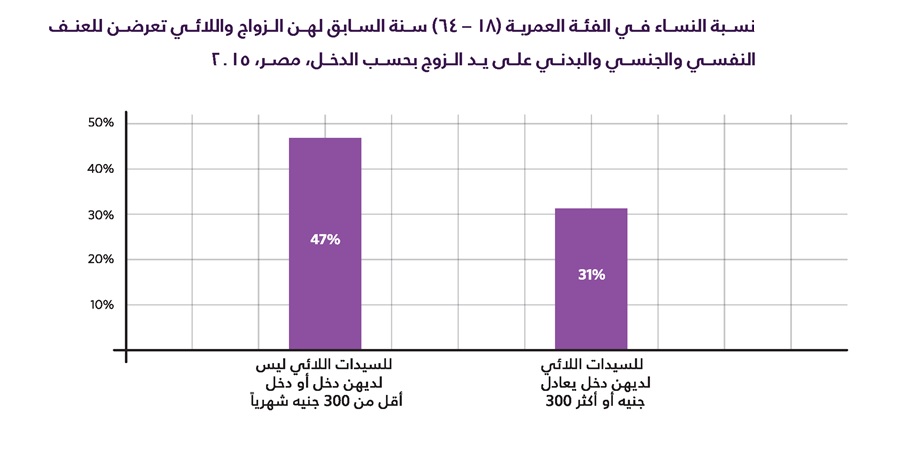 مسح التكلفة الإقتصادية للعنف القائم على النوع الإجتماعي٢٠١٥
التعامل مع والاستجابة لعنف الزوج/الاتجاهات نحو طلب المساعدة
- لم تطلب الغالبية العظمي من النساء اللاتي تعرضن للعنف من قبل  أزواجهن أيه خدمات و لم يستعن بالسلطات الرسمية للحماية من عنف الزوج.

- 11% فقط تلقين خدمة طبية من بين كل النساء اللآئى تعرضن لعنف من قبل الزوج .

- تقريبا الجميع لم يلجأن إلى خدمات المجتمع المحلي .

-  1% فقط ذهبن للشرطة أو لجأن الى المحكمة
مسح التكلفة الإقتصادية للعنف القائم على النوع الإجتماعي   ٢٠١٥
العنف ضد المرأة في الأماكن العامة:
تعرضت  13% من النساء خلال العام السابق على المسح لأى شكل من العنف فى الأماكن العامة سواء فى الشارع، أو المواصلات العامة، أومكان العمل، أو فى المؤسسات التعليمية.
مسح التكلفة الإقتصادية للعنف القائم على النوع الإجتماعي٢٠١٥
العنف في الشارع:
-10% من النساء تعرضن للتحرش فى الشارع، أو الأسواق، أو الميادين، أو السينما، أو ما شابه.

22% تعرضن للتحرش من قبل عدة أشخاص معا.

23 % من الفتيات اللآتى تتراوح أعمارهن بين 18 و 19 سنة  تعرضن للتحرش في الشارع
مسح التكلفة الإقتصادية للعنف القائم على النوع الإجتماعي٢٠١٥
من يتحمل التكلفة؟
مباشرة
غير مباشرة
أنواع التكلفة
ملموسة
النفقات الفعلية المدفوعة نقدياً
ملموسة
لها قيمة نقدية في الاقتصاد ولكنها محسوبة على انها تكلفة الفرص البديلة
غير ملموسة
نتيجة مباشرة للعنف ولكن ليس لها قيمة نقدية مثل الألم والمعاناة
غير ملموسة
نتيجة غير مباشرة للعنف وليس لها أيضاً قيمة نقدية؛ مثل الأثر النفسي السلبي على الأطفال
مسح التكلفة الإقتصادية للعنف القائم على النوع الإجتماعي   ٢٠١٥
التكلفة المباشرة
التكلفة  غير المباشرة
أرقام عن التكلفة المباشرة:
تكلفة عنف الزوج/ الخطيب فى العام السابق
تتعرض كل 100 سيدة  متزوجة ل 133 حادثة فى العام 
تصاب منهم 43% جراء الحدث
بافتراض ان معدل الإصابة ثابت لهذه 133 حادثة و بإفتراض ان التكلفة فقط فى حالة الإصابة
1.49 مليار جنيه
6.15 
مليار جنيه
تكلفة الحادثة الأشد عنفا فى العام
تقدير تكلفة  كل حوادث العنف خلال العام
مسح التكلفة الإقتصادية للعنف القائم على النوع الإجتماعي٢٠١٥
العواقب المترتبة على العنف (على السيدة):
الإنـجاب و الحمل
206 ألف سيدة
مسح التكلفة الإقتصادية للعنف القائم على النوع الإجتماعي   ٢٠١٥
البيانات غير المتاحة فى الدراسة:
تعد الأرقام السابقة تقدير اقل مما يمثله الواقع حيث:
مازلنا نتحدث عن حادثة واحدة
لم نتطرق إلى الفاقد فى الإنتاجية
لم نتطرق إلى دعم الدولة فى الخدمات الصحية والتعليمية
لم نتطرق الى الآثار طويلة المدى عبر الزمن
مسح التكلفة الإقتصادية للعنف القائم على النوع الإجتماعي٢٠١٥
وشكراً على حسن الاستماعلمزيدا من المعلومات يرجى زيارة الموقعأو مراستنا عبر البريد الالكتروني:www.ncwegypt.comncw@ncwegypt.com